Figure 3 UV–visible absorption spectra (Ab) and fluorescence emission spectra (Em) of F550/570 and F650/670. The ...
Nucleic Acids Res, Volume 33, Issue 4, 1 March 2005, Page e37, https://doi.org/10.1093/nar/gni036
The content of this slide may be subject to copyright: please see the slide notes for details.
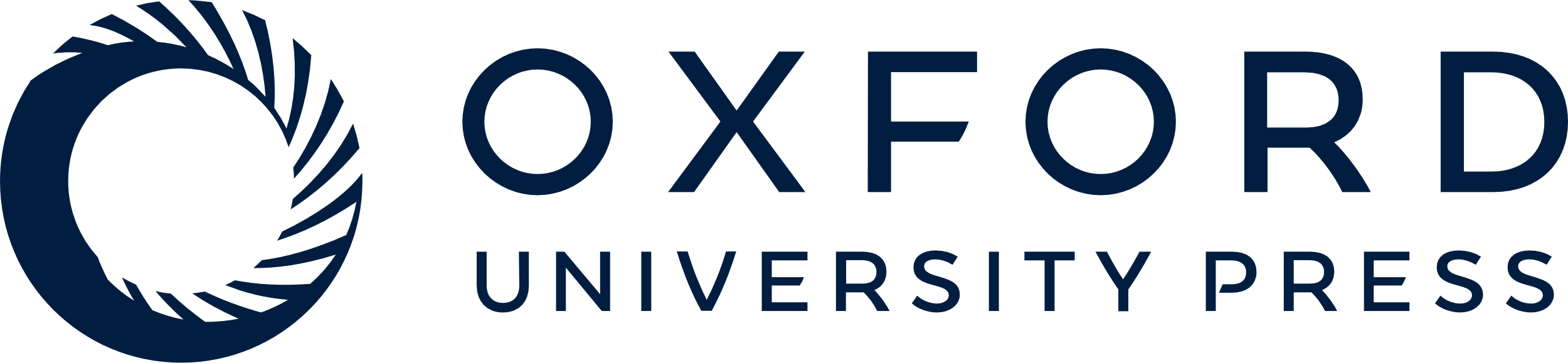 [Speaker Notes: Figure 3 UV–visible absorption spectra (Ab) and fluorescence emission spectra (Em) of F550/570 and F650/670. The spectra were measured in 20 mM phosphate buffer, pH 7.0. All spectra were normalized to 1 at their λmax. The λmax difference between excitation and emission is 20 nm for both F550/570 and F650/670.


Unless provided in the caption above, the following copyright applies to the content of this slide: © The Author 2005. Published by Oxford University Press. All rights reserved  The online version of this article has been published under an open access model. Users are entitled to use, reproduce, disseminate, or display the open access version of this article for non-commercial purposes provided that: the original authorship is properly and fully attributed; the Journal and Oxford University Press are attributed as the original place of publication with the correct citation details given; if an article is subsequently reproduced or disseminated not in its entirety but only in part or as a derivative work this must be clearly indicated. For commercial re-use, please contact journals.permissions@oupjournals.org]